50-3
These materials are by the Kongki Ka Project and are made available to you under the terms of the Creative Commons Attribution ShareAlike license 4.0.
You have permission to share and redistribute these materials in any format and to make reasonable revisions and adaptations of this translation, provided that:
You include the above licence and source information.
If you redistribute these materials or create derivatives, you must distribute your contributions under the same license as the original.
 
The Holy Bible, Berean Standard Bible, BSB is produced in cooperation with Bible Hub, Discovery Bible, OpenBible.com, and the Berean Bible Translation Committee. This text of God's Word has been dedicated to the public domain.
 
Hindi text is from Free Bibles India. This translation is made available under the terms of a Creative Commons Attribution-ShareAlike 4.0 International License.
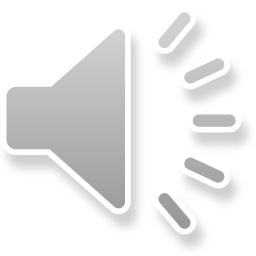 [Speaker Notes: Ch
50 Peter Arrested
1. James killed –Acts 12:1-2 (Left Top)
2. Peter arrested – Acts 12:3-11 (Right Top)
3. Peter goes to Mary’s House – Acts 12:12-17 (Right Bottom)
4. Herod kills guards – Acts 12:18-19 (Left Bottom)
5. Herod dies – Acts 12:20-25 (Left Center)]
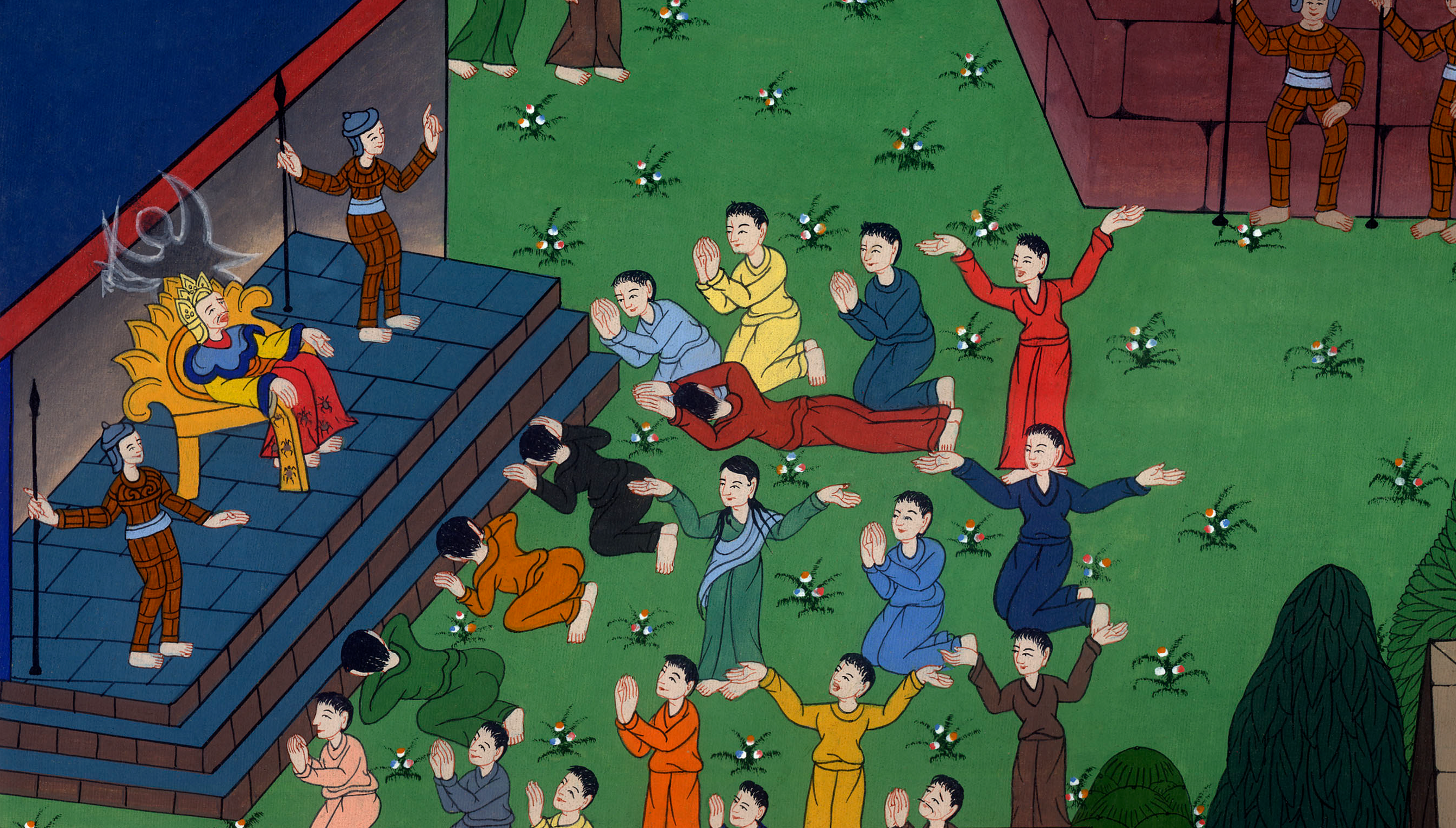 हेरोदेस की मृत्यु - प्रेरितों के काम 12:18-25
This work is licensed under a Creative Commons Attribution-ShareAlike 4.0 International License
हेरोदेस की मृत्यु - प्रेरितों के काम 12:18-25
Herod dies – Acts 12:18-25
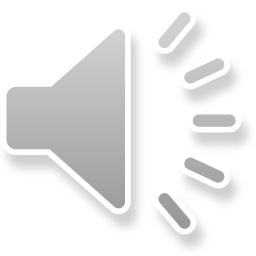 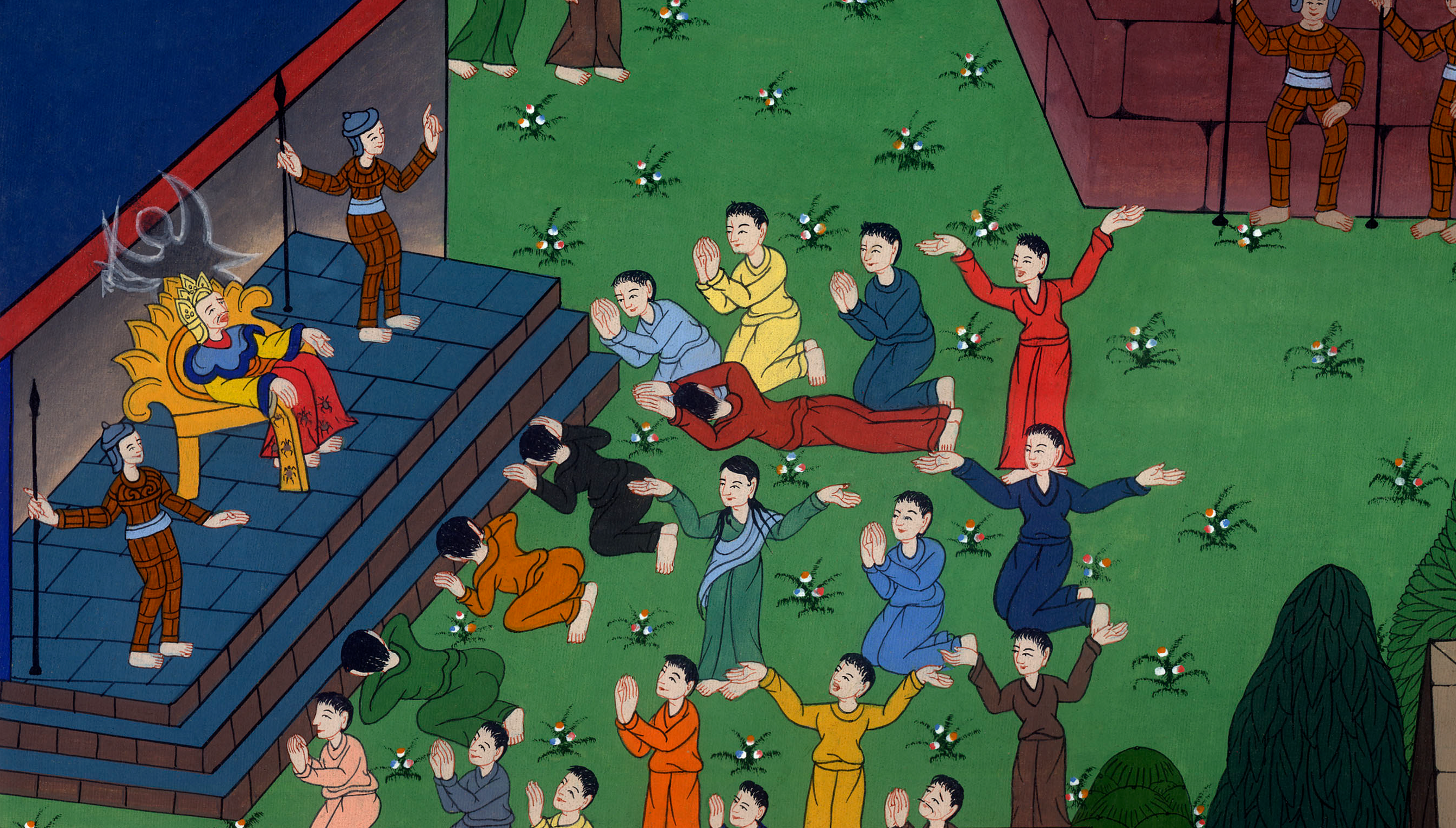 हेरोदेस की मृत्यु - प्रेरितों के काम 12:18-25
18भोर को सिपाहियों में बड़ी हलचल होने लगी कि पतरस कहाँ गया।
18At daybreak there was no small commotion among the soldiers as to what had become of Peter.
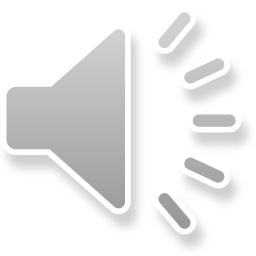 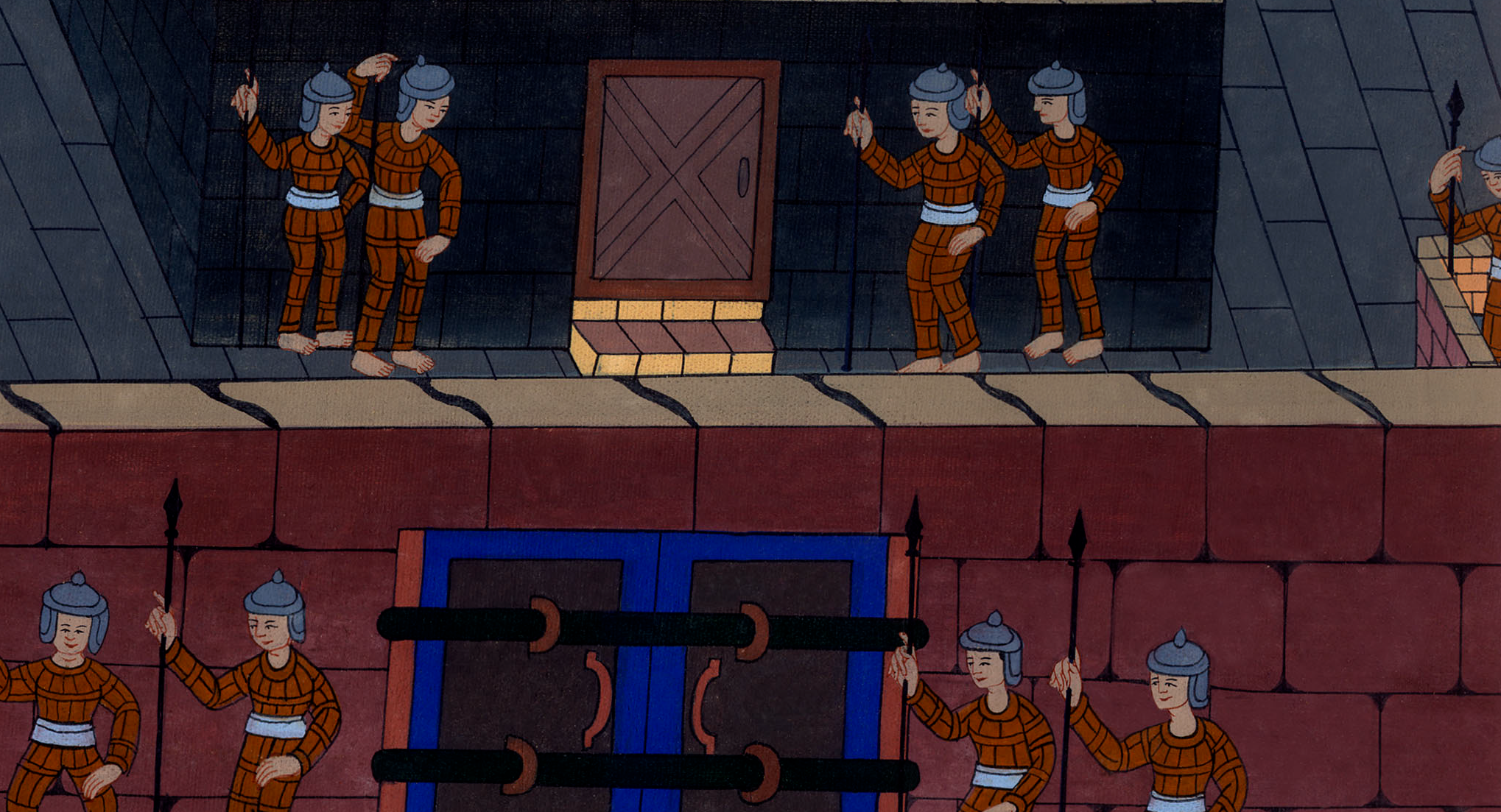 प्रेरितों के काम 12:18
19जब हेरोदेस ने उसकी खोज की और न पाया, तो पहरुओं की जाँच करके आज्ञा दी कि वे मार डाले जाएँ:…
19After Herod had searched for him unsuccessfully, he examined the guards and ordered that they be executed...
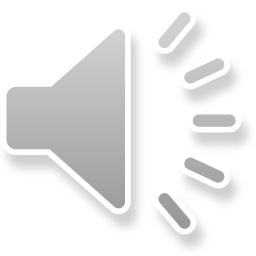 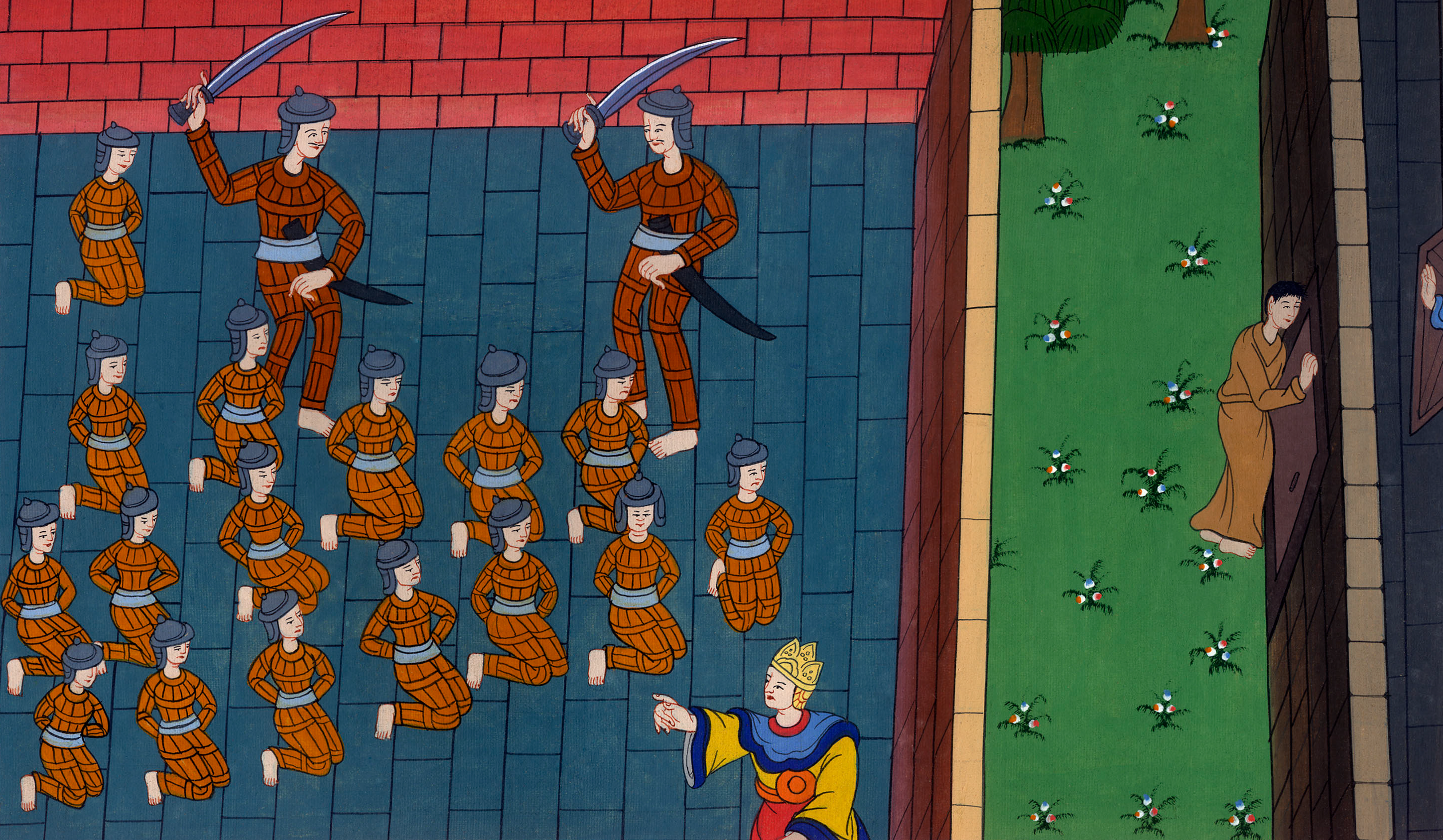 प्रेरितों के काम 12:19
…और वह यहूदिया को छोड़कर कैसरिया में जाकर रहने लगा।
…Then he went down from Judea to Caesarea and spent some time there.
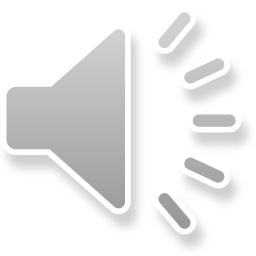 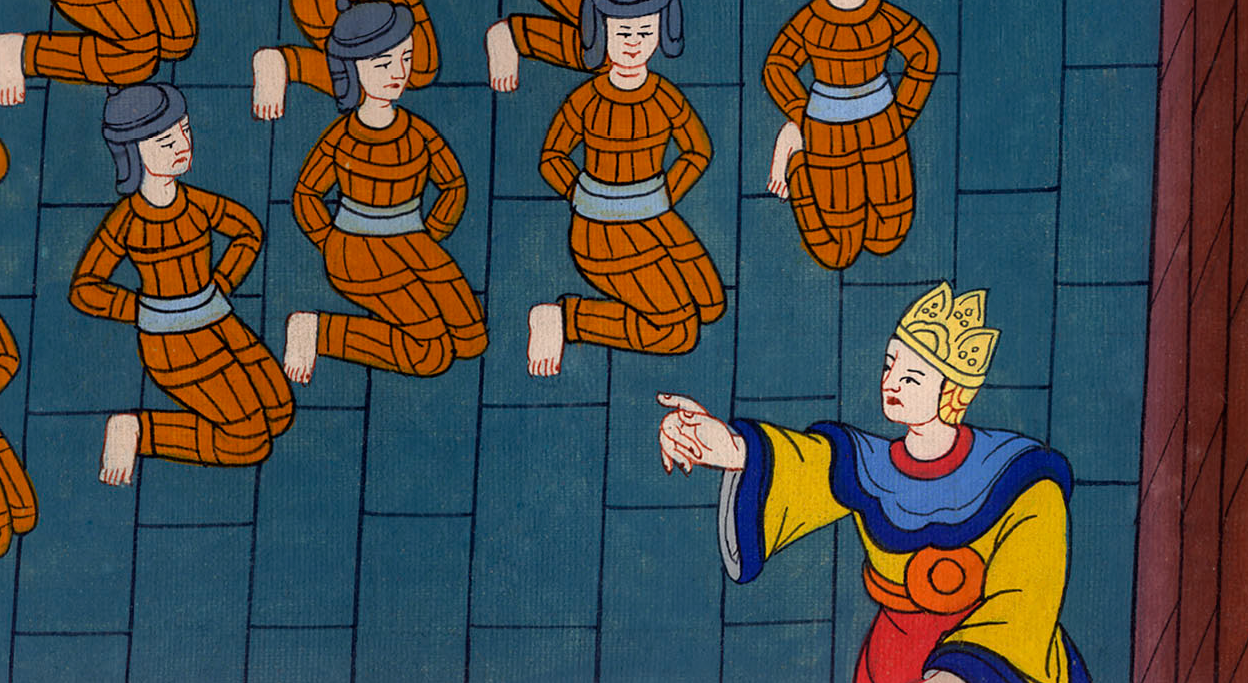 प्रेरितों के काम 12:19
20 हेरोदेस सोर और सीदोन के लोगों से बहुत अप्रसन्न था। तब वे एक चित्त होकर उसके पास आए और बलास्तुस को जो राजा का एक कर्मचारी था, मनाकर मेल करना चाहा; क्योंकि राजा के देश से उनके देश का पालन-पोषण होता था।
20Now Herod was in a furious dispute  with the people of Tyre and Sidon, and they convened before him. Having secured the support of Blastus, the king’s chamberlain, they asked for peace, because their region depended on the king’s country for food.
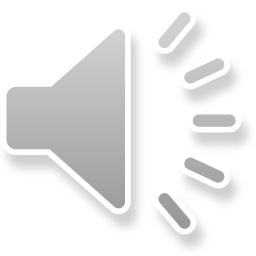 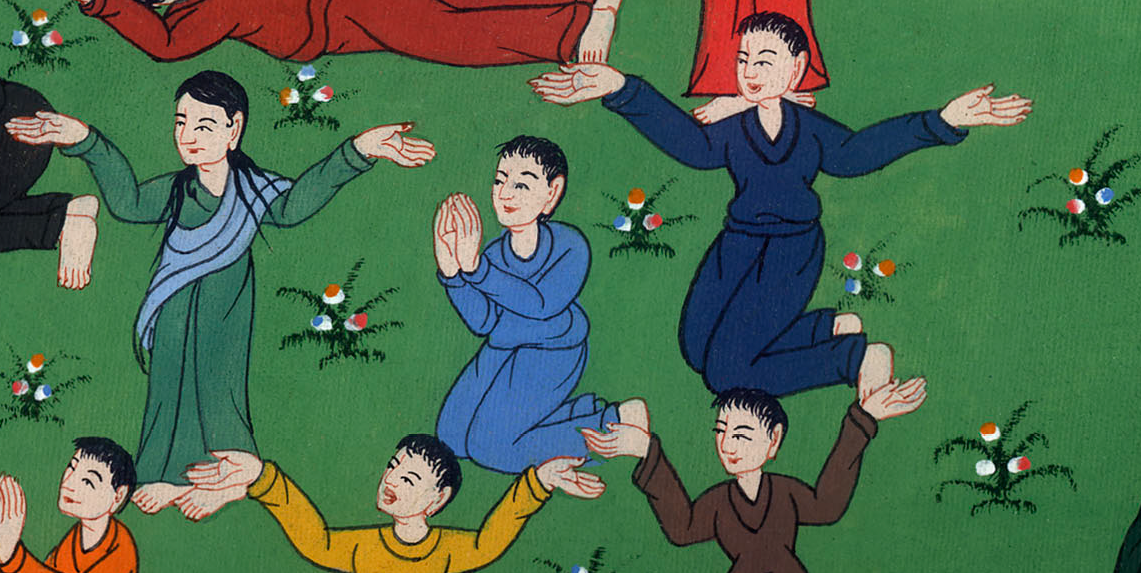 प्रेरितों के काम 12:20
21 ठहराए हुए दिन हेरोदेस राजवस्त्र पहनकर सिंहासन पर बैठा; और उनको व्याख्यान देने लगा।
21On the appointed day, Herod donned his royal robes, sat on his throne, and addressed the people.
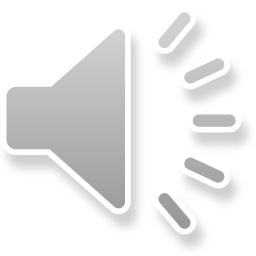 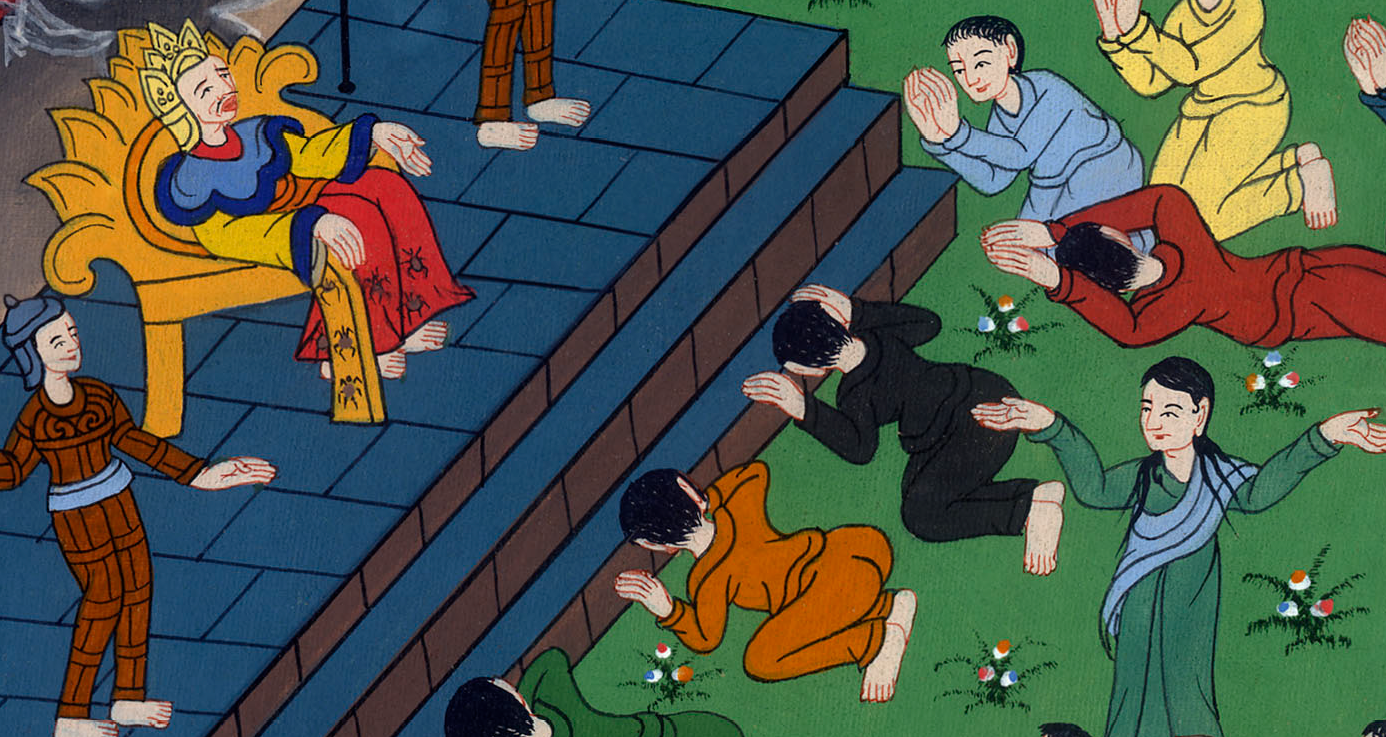 प्रेरितों के काम 12:21
22 और लोग पुकार उठे, “यह तो मनुष्य का नहीं ईश्वर का शब्द है।”
22And they began to shout, “This is the voice of a god, not a man!”
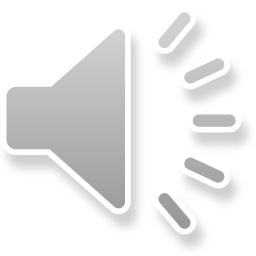 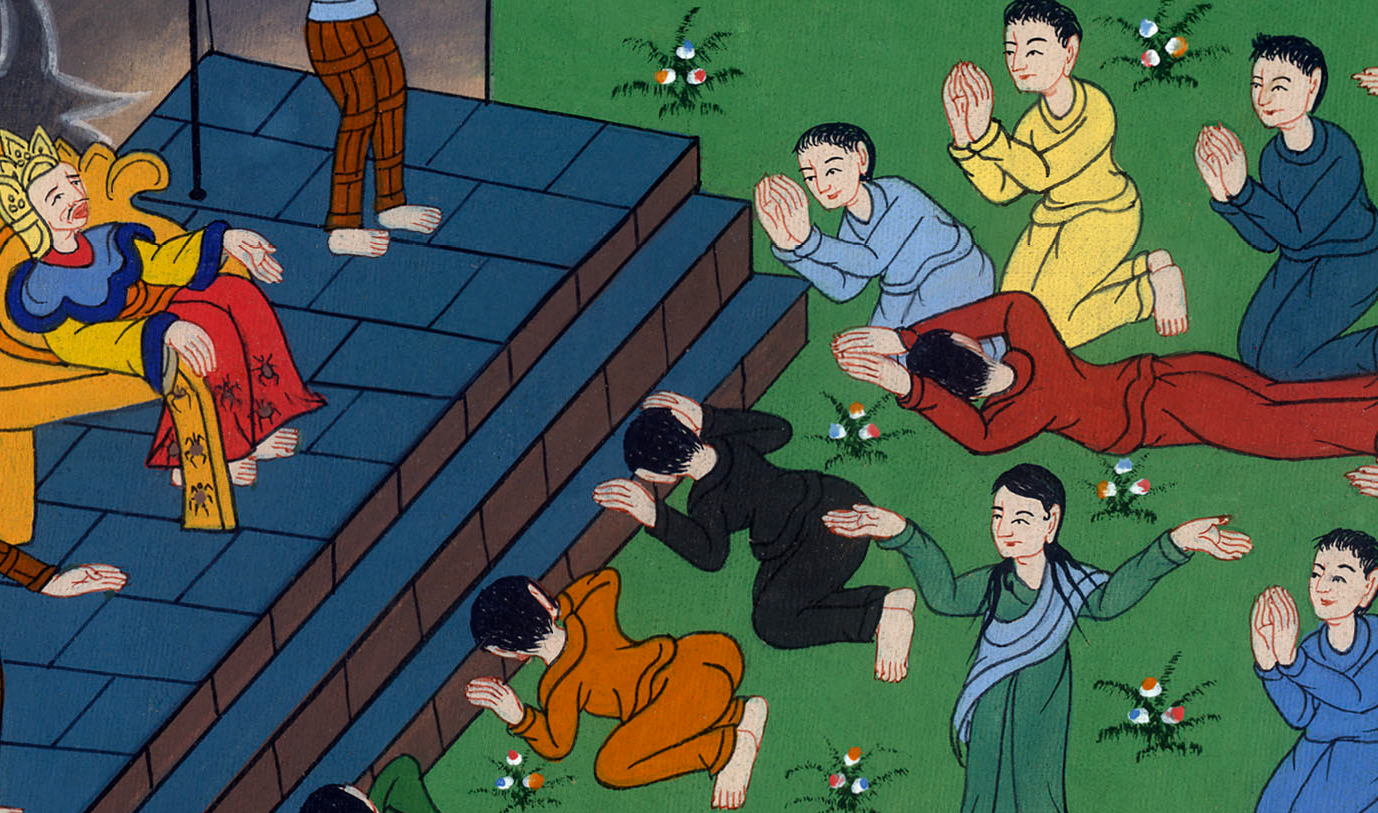 प्रेरितों के काम 12:22
23 उसी क्षण प्रभु के एक स्वर्गदूत ने तुरन्त उसे आघात पहुँचाया, क्योंकि उसने परमेश्वर की महिमा नहीं की और उसके शरीर में कीड़े पड़ गए और वह मर गया।
23Immediately, because Herod did not give glory to God, an angel of the Lord struck him down, and he was eaten by worms and died.
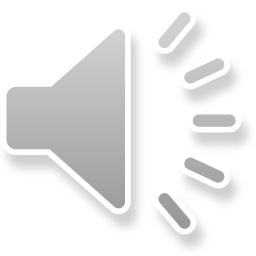 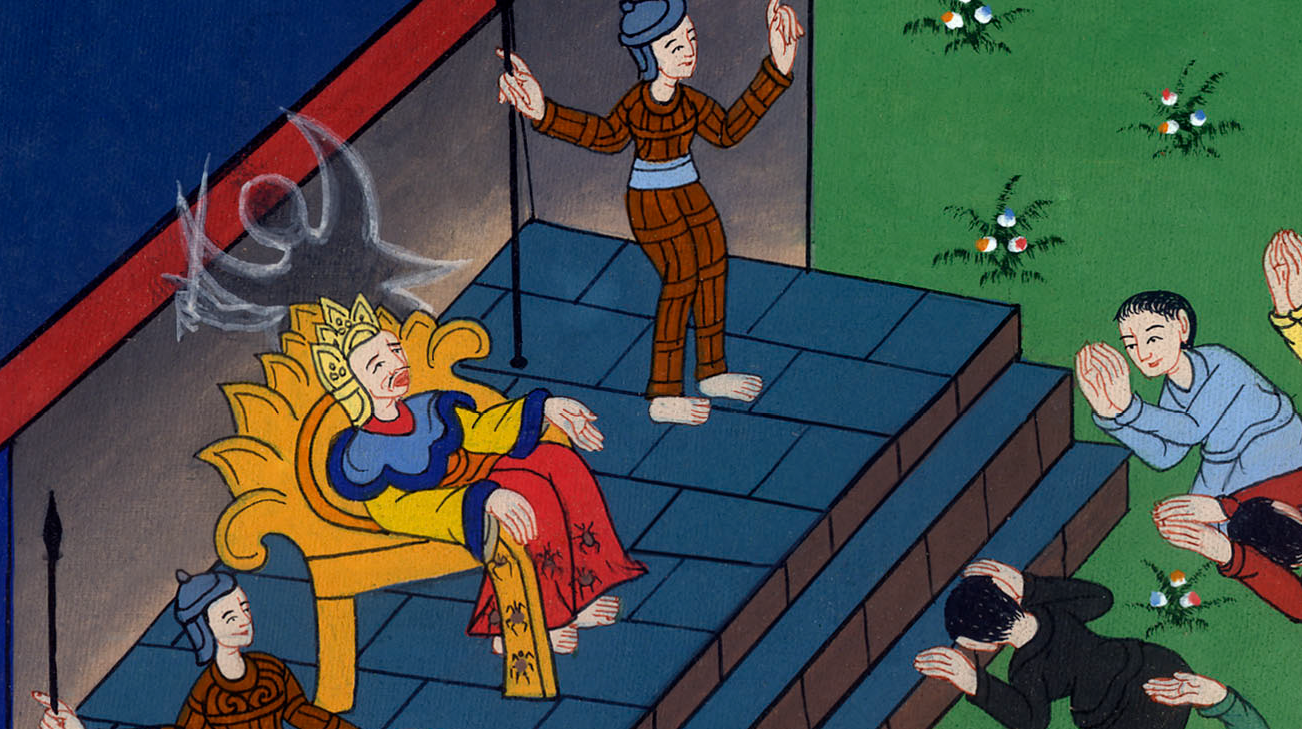 प्रेरितों के काम 12:23
24 परन्तु परमेश्वर का वचन बढ़ता और फैलता गयाd।
24But the word of God continued to spread and multiply.
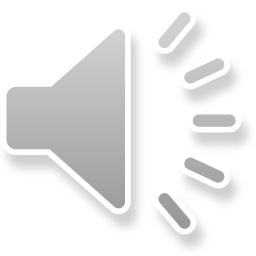 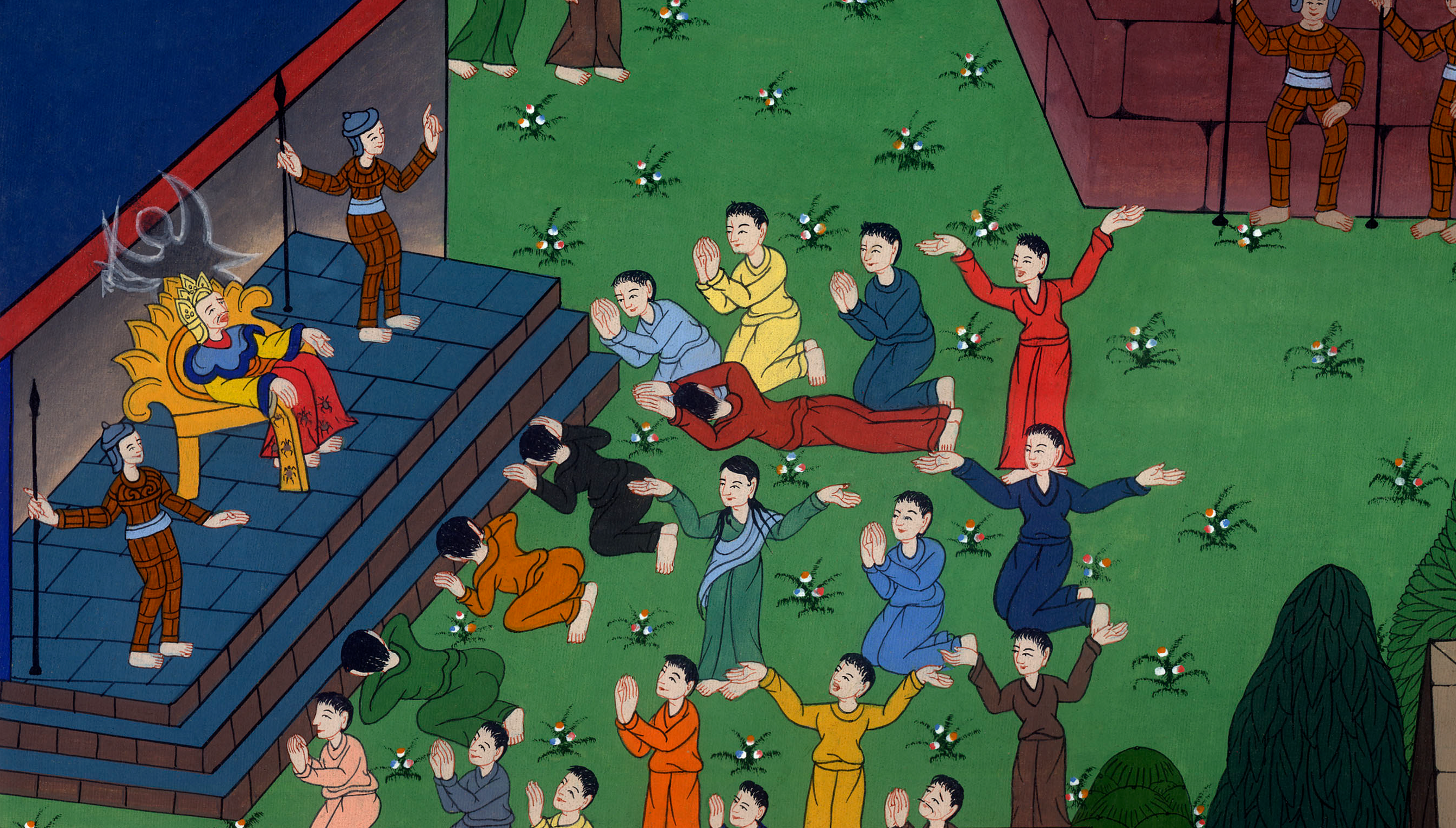 प्रेरितों के काम 12:24